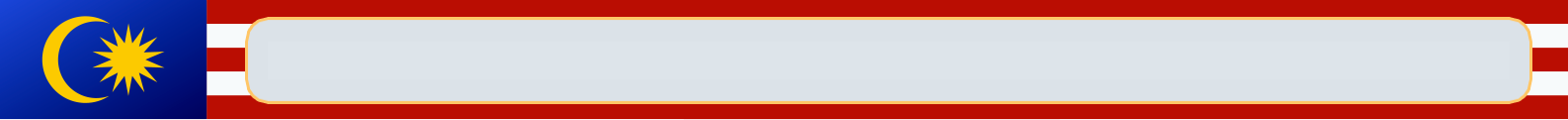 TENTATIF
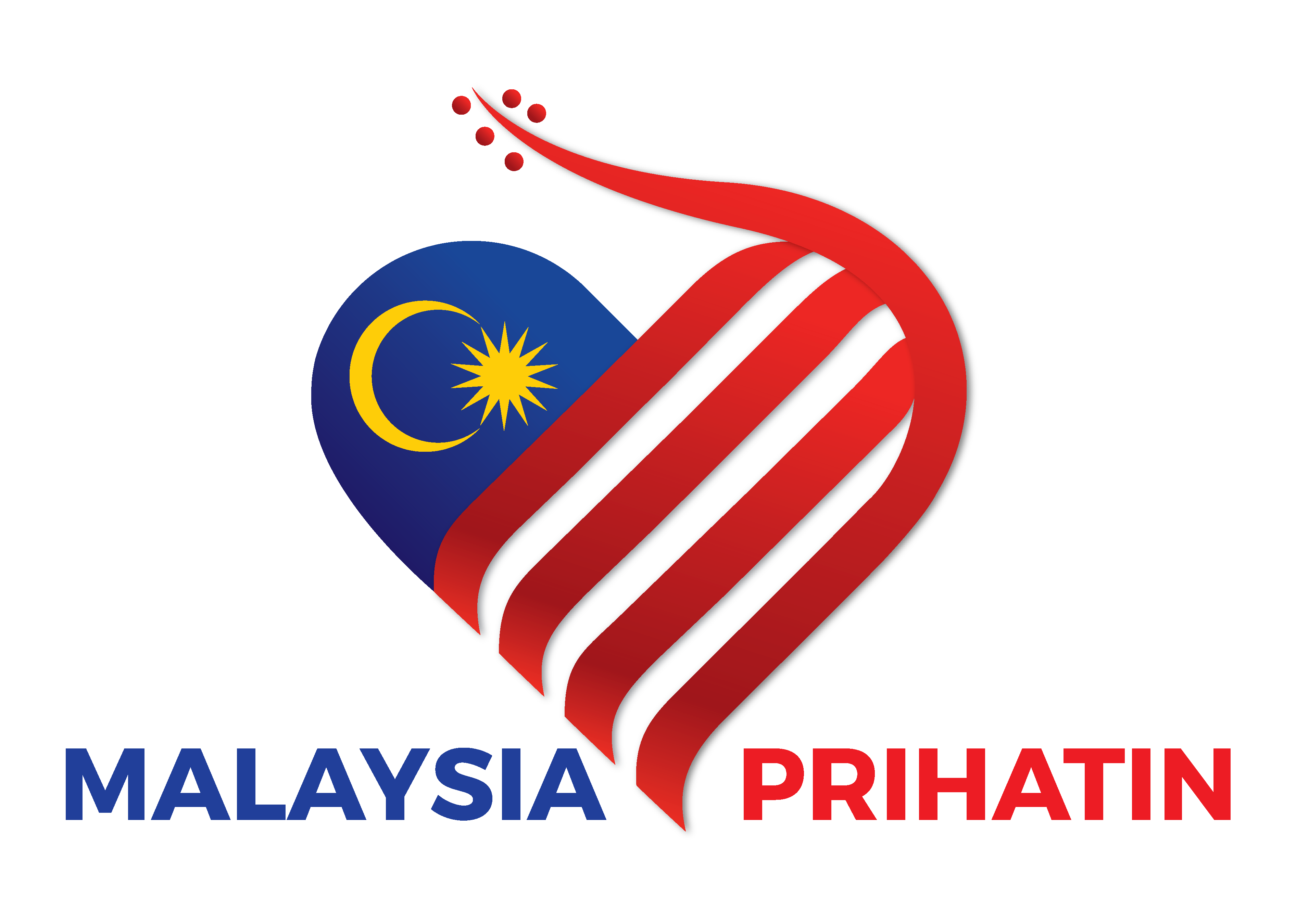 MASUKKAN
NAMA MAJLIS
ANDA DISINI
SEKOLAH KEBANGSAAN CIKGUGRAFIK
11111 , XXXX
TARIKH DAN HARI
TEMPAT
29/12/20XX ISNIN
CIKGUGRAFIKDOTCOM
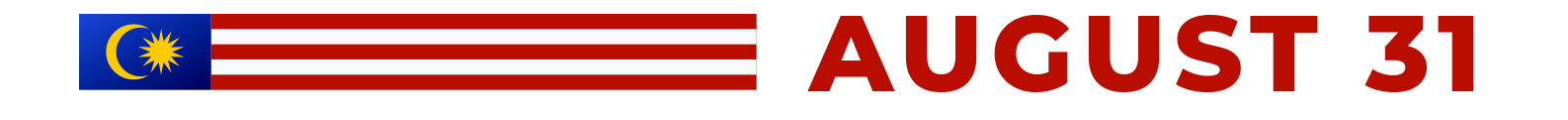 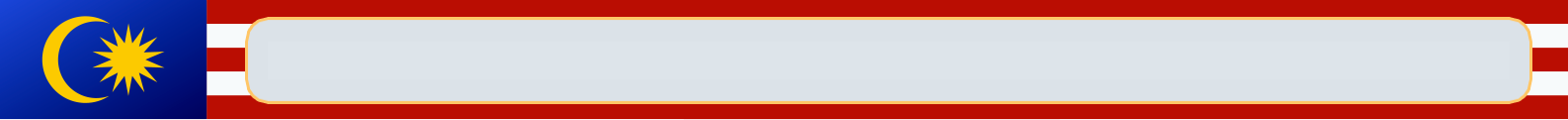 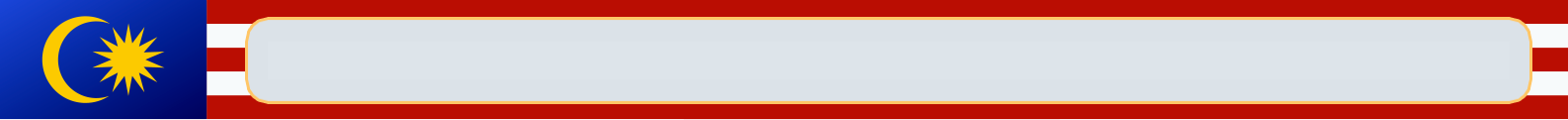 AJK PROGRAM
TENTANG KAMI
Assalamualaikum
Terima kasih sudi download template bukuprogram dari kami , template ini bertujuan ikhlas untuk membanti para guru meringankan beban untuk design template terutamanya. Dengan menggunakan template yang anda download ini , diharap dapat membantu sedikit sebanyak tugas anda.

Dengan harapan, anda tidak menjual semula template ini, jika ingin upload ke laman sesawang anda , pastikan anda menggunakan link download yang diberi oleh kami dan memberi kredit kepada kami ( laman sesawang atau laman social kami )
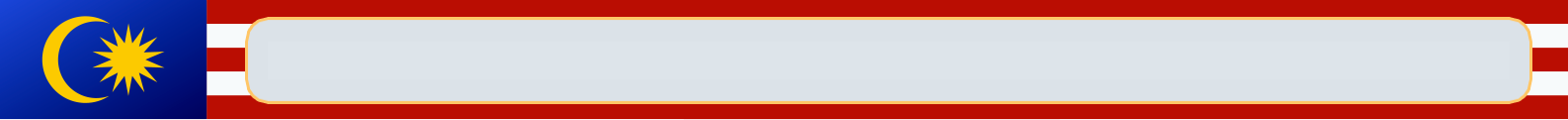 LAMAN SESAWANG
Premium // shk21
[ KLIK SINI UNTUK MAKLUMAT LANJUT ]
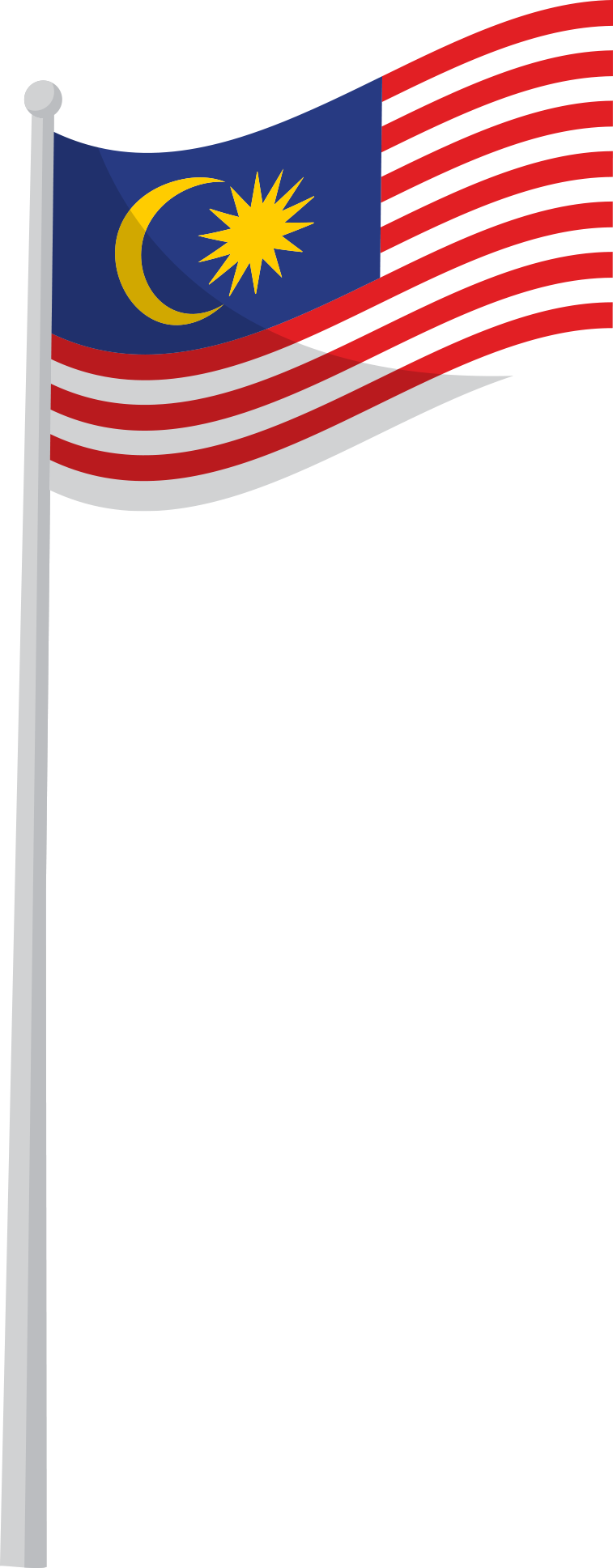 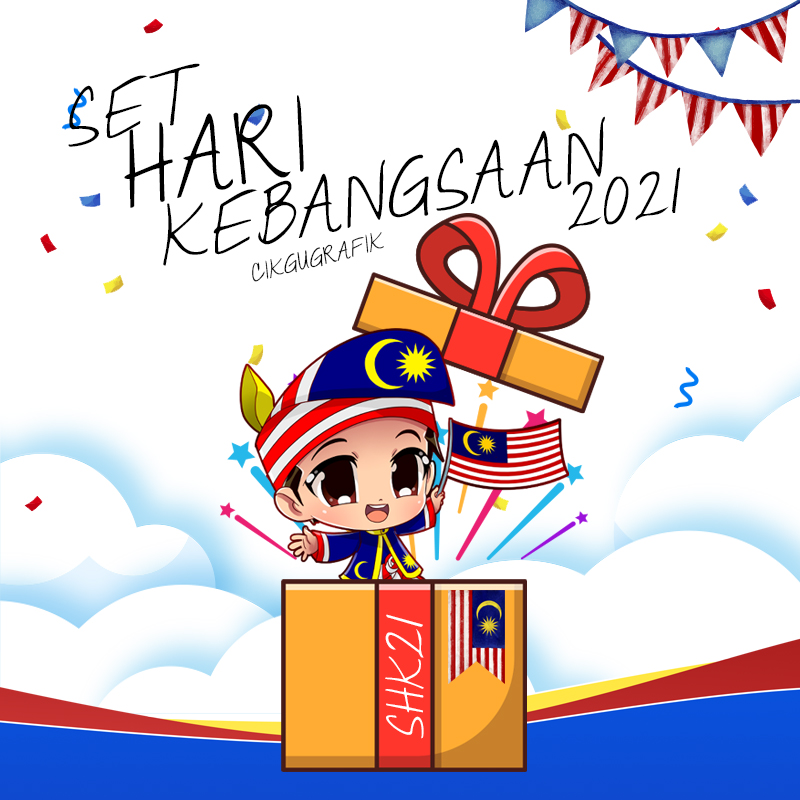 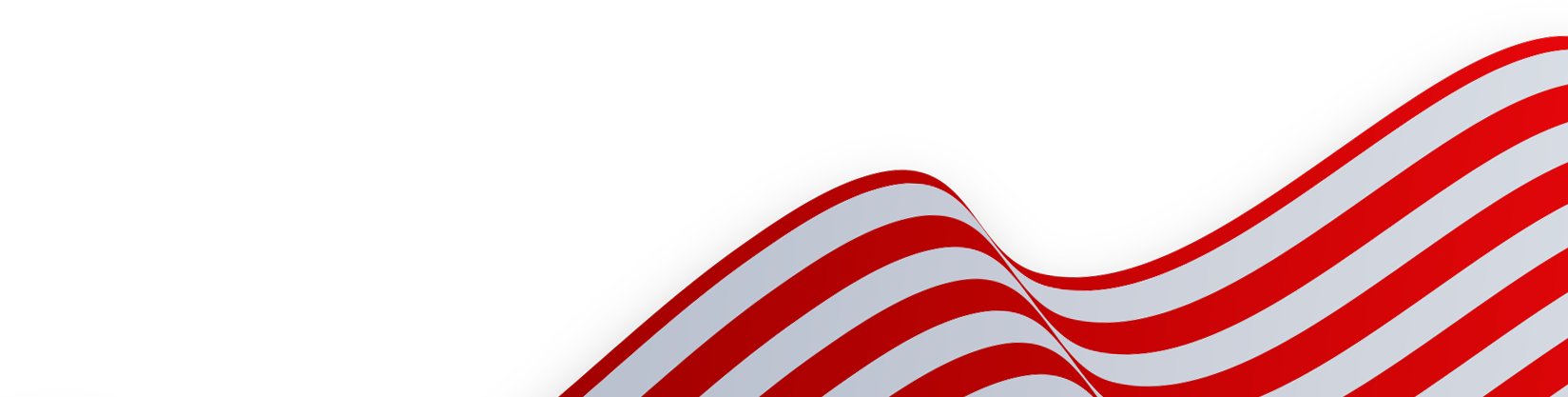